LA LEGGE 24/2017 (legge GELLI):
  
RATIO, FONDAMENTI 
E PRIMI IMPATTI
LEGGE 8 marzo 2017, n.24

(G.U. n. 64 del 17 marzo 2017)

Disposizioni in materia di sicurezza delle  cure e della persona assistita, nonché in materia di responsabilità professionale degli esercenti le professione sanitarie.
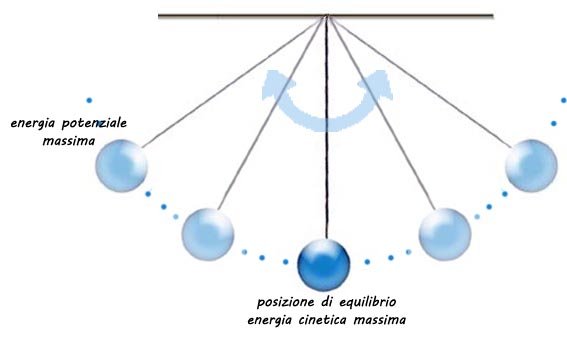 Ci si era spinti troppo in là……..
3
L’ esigenza di riportare in asse la relazione tra medico e paziente

Cass., sez. III, sent. 16 ottobre 2007, n. 21619

 «mutazione genetica della figura del professionista, un tempo genius loci ottocentesco, oggi ambita preda risarcitoria».
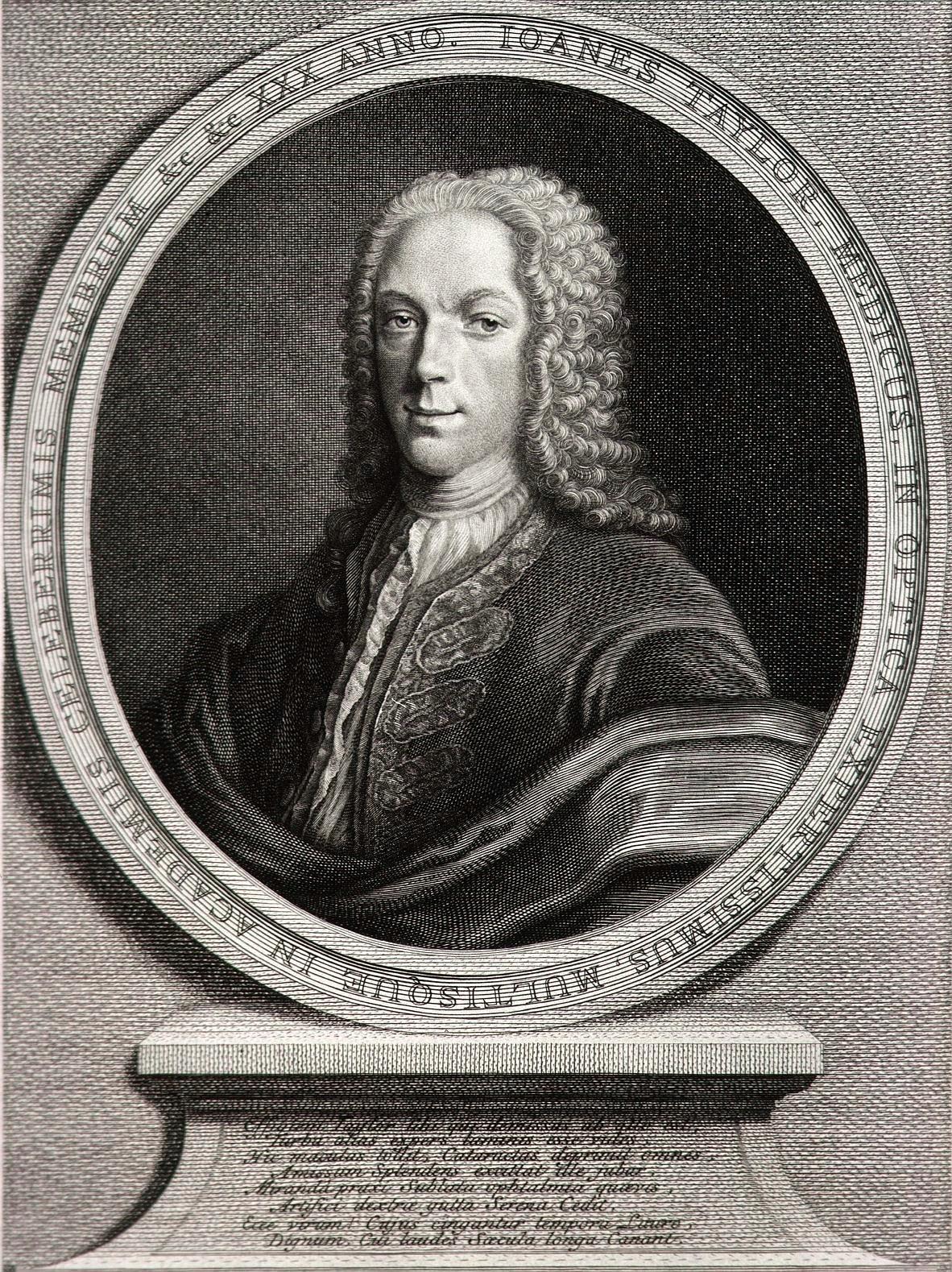 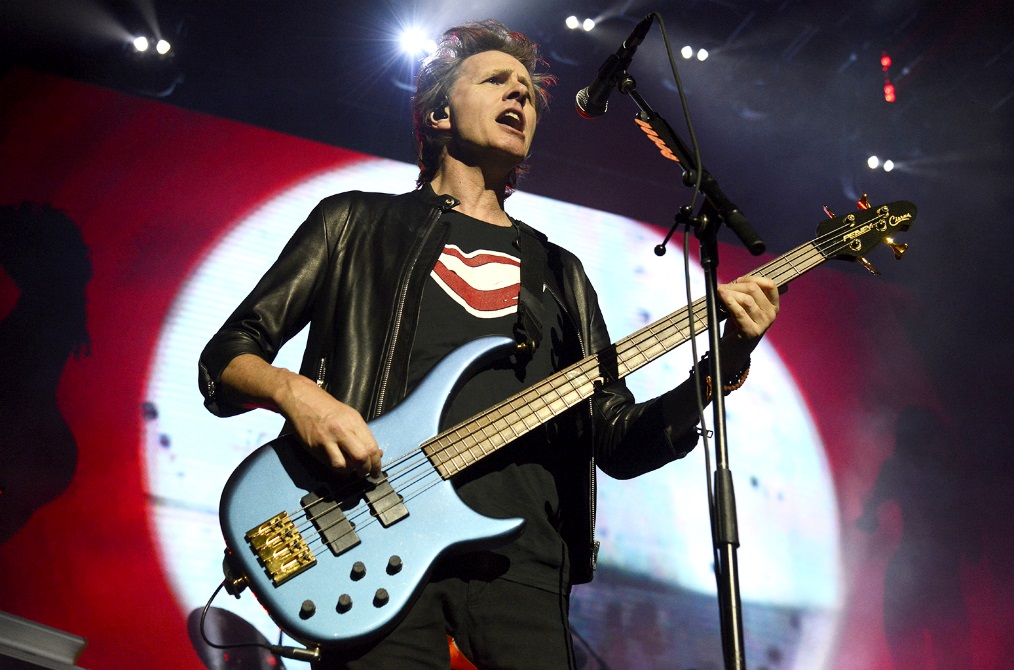 John  Taylor?
“una rara combinazione fra un uomo di seria scienza e un ciarlatano nella pratica quotidiana”.
ALLA RICERCA DI UN BARICENTRO…. 
…....L’ART. 2236 DEL CODICE CIVILE
«Se la prestazione implica la soluzione di problemi tecnici di speciale difficoltà, il prestatore d’opera non risponde dei danni, se non in caso di dolo e colpa grave».Vi si coglie una precisa ratio, ben espressa nella relazione del Guardasigilli al codice civile: la norma mira, da un lato, a «non mortificare l’iniziativa del professionista col timore di ingiuste rappresaglie da parte del cliente in caso di insuccesso» e, dall’altro, a «non indulgere verso non ponderate decisioni o riprovevoli inerzie del professionista».
…....L’ART. 2236 DEL CODICE CIVILE ed il PATTO SOTTOSTANTE (ALLEANZA TERAPEUTICA, IN MEDICINA)
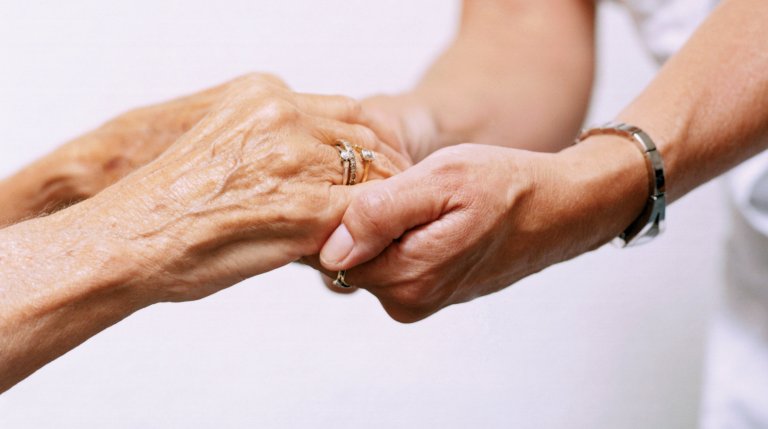 PRENDERE IN CARICO IL PAZIENTE  ANCHE - E, SOPRATTUTTO - SE IL CASO E’ DIFFICILE.FAR DEL PROPRIO MEGLIO E…. SE ANDASSE MALE IL RISCHIO RIMANE’ IN QUALCHE MODO CONDIVISO…...
LA LENTA DERIVA DI UN ECCESSIVO GIUSTIZIALISMO PROTETTIVO E LA FRAINTESA ESIGENZA DI UNA TUTELA “A TOUT PRIX” DEL PAZIENTE,
LA TUTELA DEL “PAZIENTE” A TOUT PRIX:
IL PATTO SI SCIOGLIE…...
DALL’ISTANZA DI “NON MORTIFICAZIONE” DELLA PRESTAZIONE PROFESSIONALE MEDICA  IN CASO DI INSUCCESSO AL RIPUDIO DELLA VISIONE PATERNALISTICA DELLA PROFESSIONE MEDICA 
 VERSO UNA “OGGETTIVIZZAZIONE” SOSTANZIALE DELLA RESPONSABILITÀ MEDICA.
Segue…
LA SPINTA EVERSIVA DEL DIRITTO “PRETORIO”
SUPERAMENTO:
Della distinzione tra obbligazioni di mezzi e di risultato;
Dell’interpretazione rigoristica e tutioristica dell’art. 2236 c.c.: colpa grave intesa quale imperizia; estrema cautela nell’individuazione dei casi in cui possa sostenersi l’esistenza di problemi tecnici di particolare difficoltà (STATO DELLA TECNICA ED ASPETTATIVA FISIOLOGICA DI GUARIGIONE)
Teoria del contatto sociale e responsabilita’ contrattuale della struttura e dei professionisti strutturati: “Accettazione” del paziente e contratto di spedalità. (CASS. 589/1999)
AFFERMAZIONE DEL PRINCIPIO DELLA VICINANZA DELLA PROVA (Cass. 13533/2001), ANCHE con riferimento alla dimostrazione del nesso causale (SS.UU. 577/2008).
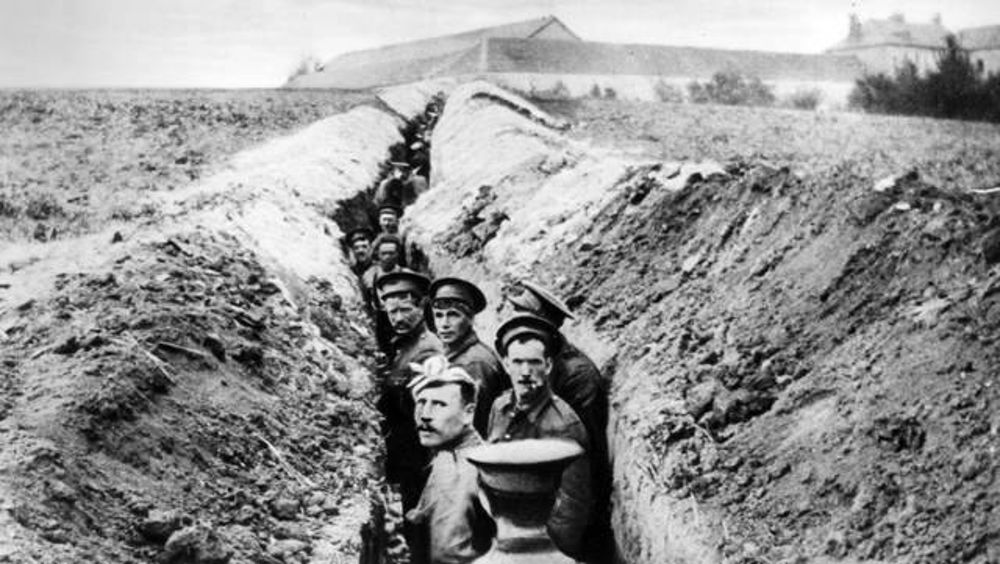 IL MEDICO …IN TRINCEA
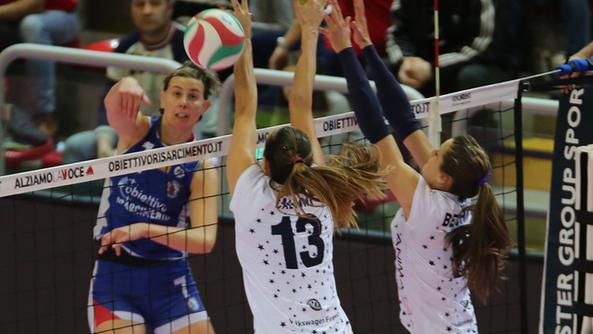 LA CONTESTUALE PARABOLA EVOLUTIVA  DEL “DANNO NON PATRIMONIALE”
Le conseguenze di un approccio all’errore di stampo accusatorio
-  Costi diretti (risarcimenti) ed indiretti (medicina “difensiva”) della responsabilità (13 Mld. di Euro…).- ULTERIORE EROSIONE DI RISORSE GIA’ SCARSE.- Dispersione di risorse e crisi di efficienza: riflessi sulla malpratice medica (la responsabilità genera sfiducia e  nuove responsabilità….) - La stessa medicina difensiva - “omissiva e commissiva” come fonte di nuova responsabilità professionale
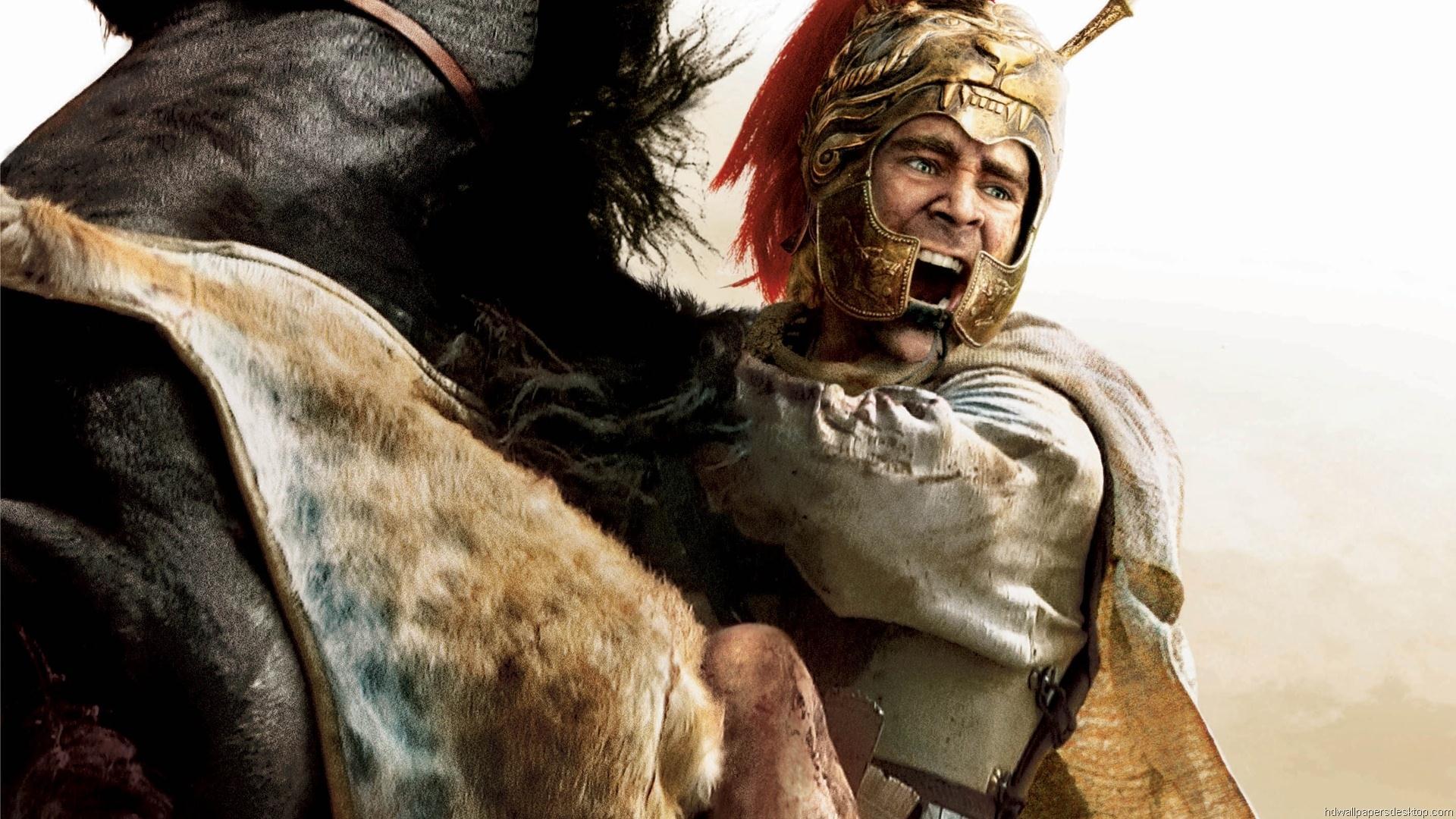 LA PARABOLA DI CRITOBULO E …LA SUA IMPUNITA’
Esigenza di “riportare in asse” la relazione tra medico e paziente

RIPORTARE IL MEDICO AL CENTRO DELLA  SUA PRESTAZIONE DI CURA PER: 

Una presa in carico responsabile dei rischi endemici all’attività sanitaria

Un’assunzione del rischio, che è sinonimo di progresso e sfida al superamento dei limiti…

LA SCIENZA E’ IL CIMITERO DEI RISCHI…......
NORMA DI SISTEMA, DI PRINCIPIO, DI DIREZIONE…. 

PREVENZIONE DEL RISCHIO E  RESPONSABILITA’ “SOSTENIBILE”
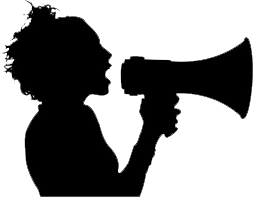 DALLA RESPONSABILITA’ SANITARIA ALLA
SANITA’ RESPONSABILE
LEGGE 8 marzo 2017, n.24
TRA RISCHIO CLINICO, RESPONSABILITA’ , DANNO ED ASSICURAZIONE
Art. 3 L. 189/2012 c.d. Decreto Balduzzi
1. L'esercente la professione sanitaria che nello svolgimento della propria attività si attiene a linee guida e buone pratiche accreditate dalla comunità scientifica non risponde penalmente per colpa lieve. In tali casi resta comunque fermo l'obbligo di cui all'articolo 2043 del codice civile. Il giudice, anche nella determinazione del risarcimento del danno, tiene debitamente conto della condotta di cui al primo periodo.
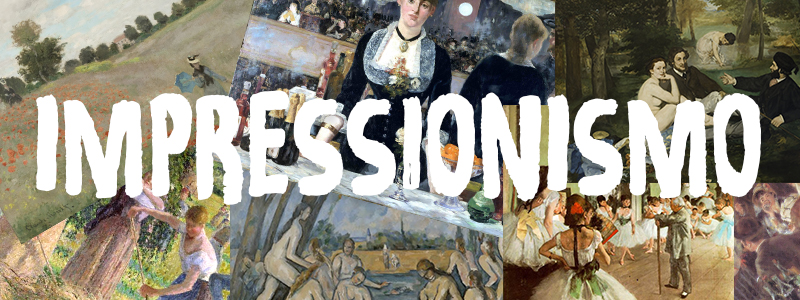 LA LEGGE BALDUZZI , CORAGGIOSA MA DEBOLE
TUTELA DEL MEDICO E CONTRASTO 
ALLA MEDICINA DIFENSIVA

Rivisitazione dei regimi di responsabilità civile e penale;
Limitazione quantitativa e qualitativa della rivalsa della struttura, anche in ambito privato
Calmierazione dei parametri risarcitori, importati dalla rc auto.
Linee guida e responsabilità; linee guida e risarcimento.
TUTELA DEL PAZIENTE (e del sistema in generale)
 
Anticipazione della tutela e prevenzione del rischio: dal risarcimento in moneta al rafforzamento della Sicurezza delle cure (parte integrante del diritto alla salute). 
Cultura della trasparenza, del dialogo e della conciliazione (CTP, 702 bis   e mediaconciliazione. Obblighi di comunicazione di cui all’art. 13 nell’interesse anche del medico). Verso una nuova alleanza terapeutica.
Tasca capiente assicurativa: azione diretta, non opponibilità delle eccezioni, claims made con retroattiva, procedura di offerta stragiudiziale. Fondo di garanzia.
RISCHIO, PREVENZIONE, SICUREZZA
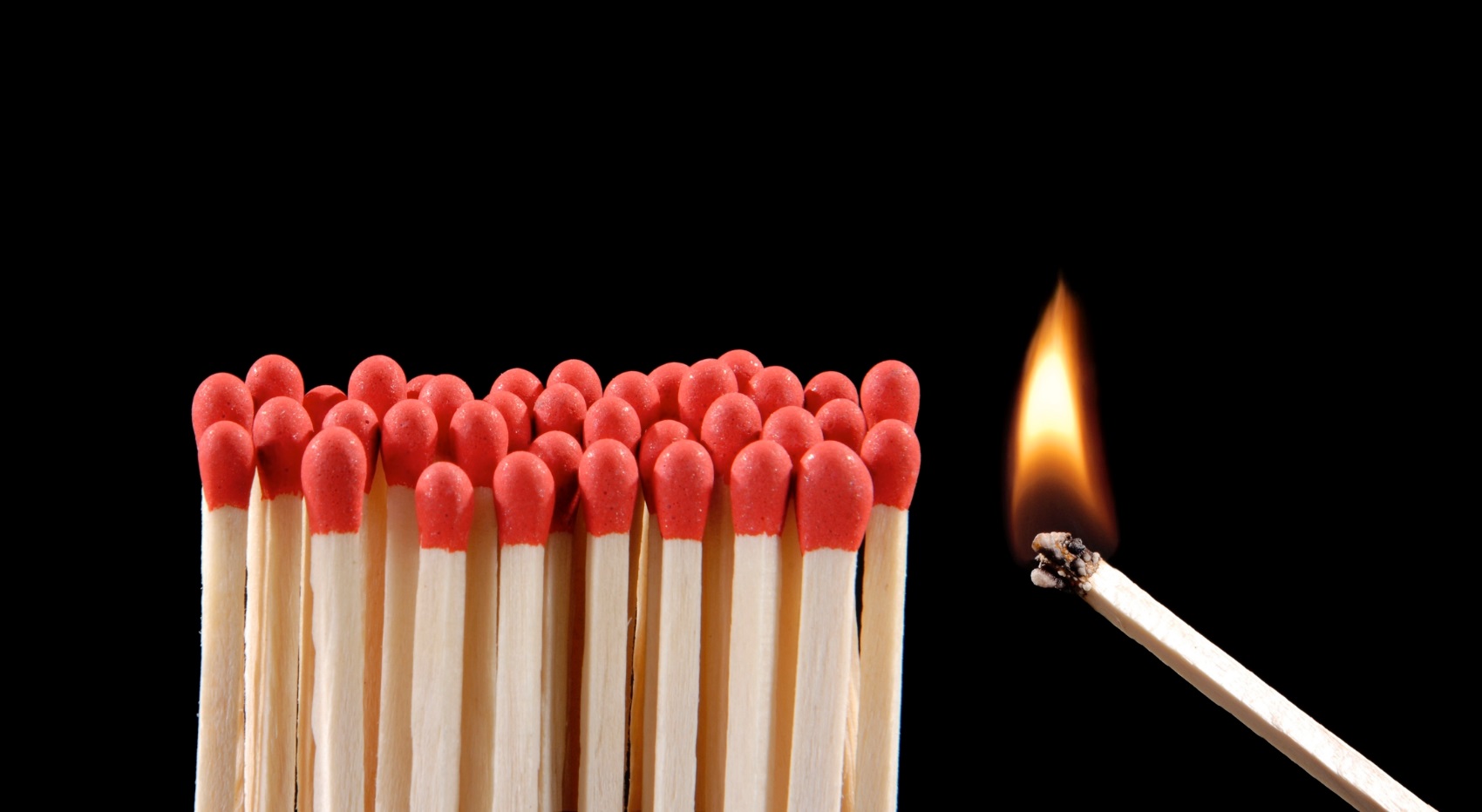 Art. 1 
          Sicurezza delle cure in sanità 
 
  1. La sicurezza delle cure è parte costitutiva  del  diritto  alla
salute  ed  è  perseguita  nell'interesse  dell'individuo  e   della
collettività. 

  2. La sicurezza delle cure si realizza anche mediante l'insieme  di
tutte le attività finalizzate alla prevenzione e alla  gestione  del
rischio connesso all'erogazione di prestazioni sanitarie e l'utilizzo
appropriato delle risorse strutturali, tecnologiche e organizzative. 

  3. Alle attività di prevenzione del rischio messe  in  atto  dalle
strutture sanitarie e sociosanitarie, pubbliche e private, è  tenuto
a concorrere tutto il personale, compresi i liberi professionisti che
vi operano  in  regime  di  convenzione  con  il  Servizio  sanitario
nazionale.
Avv. Maurizio Hazan
LA NUOVA SANITA’ RESPONSABILE NON E’ UNA MINOR RESPONSABILITA’: E’ UNA RESPONSABILITA’ DIVERSA
NON E’ L’AUTOMATICA CONSEGUENZA ACCUSATORIA DI UN INSUCCESSO
E’ UNA RESPONSABILITA’ PREVENTIVA, NELLA COOPERAZIONE ALLA RICERCA DELLA MIGLIOR  SICUREZZA DELLE CURE E DELLA PIU’ EFFICIENTE GESTIONE DEL RISCHIO
25
RESPONSABILITA’ GESTORIA E PROFILI DI (maggior) COINVOLGIMENTO  INDIVIDUALE DELLE CARICHE APICALI
(sul fronte interno ed esterno…)
PREVENZIONE DEL RISCHIO E L’ALLEANZA TERAPEUTICA ORIZZONTALE:  DISSENSO, ASSUNZIONE, AVOCAZIONE NEL CONCORSO DI PROFESSIONALITA’ DIVERSE SUL MEDESIMO CASO
26
Art. 3 
 
Osservatorio nazionale delle buone  pratiche  sulla  sicurezza  nella sanità
2. L'Osservatorio acquisisce dai Centri per la gestione del rischio sanitario e la sicurezza del paziente, di cui all'articolo 2, i  dati regionali relativi ai rischi ed eventi avversi  nonché  alle  cause, all'entità, alla frequenza e all'onere finanziario  del  contenzioso e, anche mediante la predisposizione, con l'ausilio  delle  società scientifiche  e   delle   associazioni   tecnico-scientifiche   delle professioni sanitarie di cui all'articolo 5, di linee  di  indirizzo, individua idonee misure per la prevenzione e la gestione del  rischio sanitario e il monitoraggio delle buone  pratiche  per  la  sicurezza delle cure nonché per la formazione e l'aggiornamento del  personale esercente le professioni sanitarie.
3. Il Ministro della salute trasmette annualmente alle  Camere  una relazione sull'attività svolta dall'Osservatorio. 
  4. L'Osservatorio, nell'esercizio delle  sue  funzioni,  si  avvale anche del Sistema informativo per il  monitoraggio  degli  errori  in sanità (SIMES), istituito con decreto del Ministro del lavoro, della salute e delle politiche sociali 11 dicembre 2009,  pubblicato  nella Gazzetta Ufficiale n. 8 del 12 gennaio 2010.
27
LA TRAIETTORIA SEGUITA DALLA RIFORMA:
Dal modello di Reason alla teoria del rischio di impresa.

La canalizzazione della responsabilità sul soggetto che deve gestire il proprio rischio “imprenditoriale”
La Responsabilità di posizione
(oggettiva o per colpa presunta – Ubi commoda ibi incommoda)
Più genericamente, questa è La regola di base:
Il potere di governo del proprio rischio  giustifica l’applicazione della responsabilità contrattuale (tanto per la struttura quanto per il medico); responsabilità contrattuale alla quale è correlato – normalmente – l’obbligo di assicurarsi in proprio, a tutela del (proprio)  paziente.
Art. 7 
 Responsabilità  civile   della   struttura   e   dell'esercente   la
                        professione sanitaria 
 

La struttura sanitaria o sociosanitaria pubblica o privata  che, nell'adempimento della propria obbligazione, si avvalga dell'opera di esercenti la professione sanitaria, anche se scelti  dal  paziente  e ancorchè non dipendenti della struttura stessa, risponde,  ai  sensi degli articoli 1218 e 1228 del codice  civile,  delle  loro  condotte dolose o colpose. 

…...nb: da leggersi anche in sincrono con l’art. 1 e con l’obbligo di osservare le linee di indirizzo e le idonee misure per la prevenzione e la gestione del  rischio sanitario (art. 3)
CONTRATTO DI SPEDALITA’
30
Art. 7 
 
Responsabilità  civile   della   struttura   e   dell'esercente   la
                        professione sanitaria 

2. La disposizione  di  cui  al  comma  1  si  applica  anche  alle prestazioni  sanitarie  svolte  in  regime  di   libera   professione intramuraria ovvero nell'ambito di attività di sperimentazione e  di ricerca clinica ovvero in  regime  di  convenzione  con  il  Servizio sanitario nazionale nonché attraverso la telemedicina. 

  3. L'esercente la professione sanitaria di  cui  ai  commi  1  e  2 risponde del proprio operato ai sensi dell'articolo 2043  del  codice civile,  salvo  che  abbia  agito  nell'adempimento  di  obbligazione contrattuale   assunta   con   il   paziente. 
						 		segue
31
I TENTATIVI DI RIPRISTINO DELLO
 STATUS QUO ANTE


  3. L'esercente la professione sanitaria di  cui  ai  commi  1  e  2 risponde del proprio operato ai sensi dell'articolo 2043  del  codice civile,  salvo  che  abbia  agito  nell'adempimento  di  obbligazione contrattuale   assunta   con   il   paziente. 
						 		segue
32
I TENTATIVI DI RIPRISTINO DELLO
 STATUS QUO ANTE

In particolare la posizione dell’esercente intramurario e del medico di base.
Nessun dubbio sul fronte della responsabilità interna…. La struttura risponde ex art. 1218 c.c. 

MA SUL FRONTE DELLA RESPONSABILITA’ ESTERNA? la particolare qualificazione della loro attività, dai contorni libero professionali, sembrerebbe evocare una responsabilità contrattuale, per aver loro  agito  nell'adempimento  di  obbligazione contrattuale   assunta   con   il   paziente. 
						 		segue
33
LA LIBERA PROFESSIONE INTRAMURARIA………..
In giurisprudenza Trib. Torino 3816/2003 ha rilevato che <<il paziente che opti a proprie spese e con i conseguenti benefici per il conseguimento di prestazioni in intramoenia non è soggetto estraneo alla sfera del SSN, ma fruitore del medesimo in un regime alternativo rispetto a quello ordinario>>, osservando altresì che <il contraente diretto non è il medico ma l’”ospedale” che infatti provvede alla fatturazione>>. Medico in intra moenia ha optato per regime esclusivo (non può fare libera professione al di fuori dell’intra moenia). Se fosse vero che medico in intra moenia risponde per 1218 perché ha agito nell’adempimento di obbligazione contrattuale , la prima parte della norma (che è la regola: "risponde ai sensi dell’art. 2043", mentre l’inciso “salvo che “ è l’eccezione..)  ) resterebbe lettera morta, non opererebbe mai. .
IL MEDICO DI BASE………..
Cass. 6243/2015 <<3.8. - Nella fattispecie (diversamente, quindi, da altre ipotesi in cui il servizio pubblico venga devoluto a privati, come accade per le concessioni di pubblico servizio, là dove il rapporto che si instaura - al di là della fonte che lo possa regolare - è direttamente con il concessionario…...), l'obbligo di erogare la prestazione curativa dell'assistenza medico-generica sussiste esclusivamente in capo alla USL ed essa è resa avvalendosi del medico con essa ASL convenzionato, che assume rilievo in guisa di elemento modale dell'adempimento di detta prestazione di durata, senza che tale fenomeno possa essere intaccato dalla "scelta" dell'utente, la quale, oltre ad essere effettuata a monte nei confronti del debitore ASL (senza giuridico coinvolgimento del medico prescelto), è ristretta "nei limiti oggettivi dell'organizzazione dei servizi sanitari" e, dunque, esercitabile nell'ambito del "personale" del S.S.N. che la stessa ASL ha previamente selezionato, mediante l'accesso al convenzionamento.E’, dunque, una scelta che si realizza all'interno dell'organizzazione del servizio sanitario predisposto dalla ASL, del quale il medico convenzionato è parte integrante, e, quindi, come tale, cade sempre su un "ausiliario" della stessa ASL. .
IL MEDICO DI BASE………..
Cass. 6243/2015 Il medico di base risponde per contatto sociale (perché la scelta è fatta a monte nei confronti della ASL e non dello stesso sanitario…).. dunque non c’è un contratto  tra medico di base e paziente…MA LA LEGGE GELLI SUPERA LA TEORIA DEL CONTATTO SOCIALE.... .
Una deresponsabilizzazione non integrale
Il DOPPIO REGIME APPLICABILE AL MEDICO STRUTTURATO, A SECONDA DELLA DIVERSA INIZIATIVA DEL PAZIENTE DANNEGGIATO.

SE IL PAZIENTE AGISCE VERSO LA STRUTTURA IL MEDICO RISPONDE SOLO IN VIA DI RIVALSA,  EX ART. 9 (CON I LIMITI SOGGETTIVI ED OGGETTIVI IVI PREVISTI E FERMO l’OBBLIGO ASSICURATIVO)

SE IL PAZIENTE AGISSE VERSO IL SOLO MEDICO DIPENDENTE (O VERSO ENTRAMBI) QUESTI POTREBBE RISPONDERE SENZA LIMITI (SIA PUR A TITOLO EXTRACONTRATTUALE) E SENZA ESSERE OBBLIGATO AD ASSICURARSI.
Ed invero il paziente che abbia subito un danno cagionato da un “medico strutturato” potrà disporre, d’ora in avanti, di una triplice possibilità di azione:1) verso la sola struttura, ex art. 1218 e 1228 c.c., avvantaggiandosi del regime contrattuale agevolato;2) nei confronti del solo medico, ex art. 2043 c.c.;3) a carico di entrambi, in via tra loro solidale, ai sensi dell’art. 2055 c.c
Art. 5  
Buone pratiche clinico-assistenziali e raccomandazioni previste dalle
    linee guida 

Gli esercenti le professioni  sanitarie,  nell'esecuzione  delle prestazioni  sanitarie  con   finalità   preventive,   diagnostiche, terapeutiche, palliative, riabilitative  e  di  medicina  legale,  si attengono,  salve   le   specificità   del   caso   concreto,   alle raccomandazioni previste dalle linee guida pubblicate  ai  sensi  del comma 3 ed elaborate da enti e istituzioni pubblici e privati nonché dalle società scientifiche e dalle associazioni tecnico-scientifiche delle professioni sanitarie iscritte in apposito elenco  istituito  e regolamentato con decreto del Ministro della salute, da emanare entro novanta giorni dalla data di entrata in vigore della presente  legge, e da aggiornare con cadenza  biennale.  In  mancanza  delle  suddette raccomandazioni, gli esercenti le professioni sanitarie si  attengono alle buone pratiche clinico-assistenziali. 

 1.
39
Art. 5  
Buone pratiche clinico-assistenziali e raccomandazioni previste dalle
    linee guida
2. Nel regolamentare l'iscrizione in apposito elenco delle società scientifiche e delle  associazioni  tecnico-scientifiche  di  cui  al comma 1, il decreto del Ministro della salute stabilisce: 
    a)  i  requisiti  minimi  di  rappresentatività  sul  territorio nazionale; 
    b) la costituzione  mediante  atto  pubblico  e  le  garanzie  da prevedere  nello  statuto  in  riferimento  al  libero  accesso   dei professionisti  aventi  titolo  e  alla  loro   partecipazione   alle decisioni, all'autonomia e all'indipendenza, all'assenza di scopo  di lucro,  alla  pubblicazione  nel  sito  istituzionale   dei   bilanci
preventivi,  dei  consuntivi  e  degli  incarichi  retribuiti,   alla dichiarazione  e   regolazione   dei   conflitti   di   interesse   e all'individuazione di sistemi di verifica e controllo della  qualità della produzione tecnico-scientificità
40
Art. 5  
Buone pratiche clinico-assistenziali e raccomandazioni previste dalle
    linee guida
3. Le linee guida e gli aggiornamenti delle  stesse  elaborati  dai soggetti di cui al comma 1 sono integrati nel Sistema  nazionale  per le linee guida (SNLG), il quale e' disciplinato nei compiti  e  nelle funzioni con decreto del Ministro della salute,  da  emanare,  previa intesa in sede di Conferenza permanente per i rapporti tra lo  Stato, le regioni e le province autonome di Trento  e  di  Bolzano,  con  la procedura di cui all'articolo 1, comma  28,  secondo  periodo,  della legge 23 dicembre 1996, n. 662,  e  successive  modificazioni,  entro centoventi giorni dalla data di  entrata  in  vigore  della  presente legge. L'Istituto superiore di  sanità  pubblica  nel  proprio  sito internet le linee guida e gli aggiornamenti delle stesse indicati dal SNLG, previa verifica della conformità della metodologia adottata  a standard definiti e resi  pubblici  dallo  stesso  Istituto,  nonché della rilevanza delle evidenze  scientifiche  dichiarate  a  supporto delle raccomandazioni. 
  4. Le attività di cui al comma 3  sono  svolte  nell'ambito  delle risorse  umane,  finanziarie  e  strumentali   già   disponibili   a legislazione vigente e comunque senza nuovi o maggiori oneri  per  la finanza pubblica.
41
Art. 7 
 
Responsabilità  civile   della   struttura   e   dell'esercente   la
                        professione sanitaria 
  
  5.  Le  disposizioni  del  presente  articolo  costituiscono  norme imperative ai sensi del codice civile.
42
IL DANNO RISARCIBILE
4. Il danno conseguente all'attività della struttura  sanitaria  o sociosanitaria, pubblica o privata, e dell'esercente  la  professione sanitaria è risarcito sulla base delle tabelle di cui agli  articoli 138 e 139 del codice delle assicurazioni private, di cui  al  decreto legislativo 7 settembre 2005, n. 209, integrate, ove necessario,  con la procedura di cui al comma 1 del predetto articolo 138 e sulla base dei criteri  di  cui  ai  citati  articoli,  per  tener  conto  delle fattispecie da esse non previste, afferenti alle attività di cui  al presente articolo.
43
Il nuovo art. 138
“L'articolo 138 del codice delle assicurazioni private, di cui al decreto legislativo 7 settembre 2005, n. 209, e' sostituito dal seguente: «Art. 138. (Danno non patrimoniale per lesioni di non lieve entita'). - 1. Al fine di garantire il diritto delle vittime dei sinistri a un pieno risarcimento del danno non patrimoniale effettivamente subito e di razionalizzare i costi gravanti sul sistema assicurativo e sui consumatori,
IL RISCHIO: FATTOR COMUNE tra
Prevenzione
assicurazione
ASSICURAZIONE E TUTELA DEL DANNEGGIATO
D.L. 138/2011 
Convertito in L. 148/2011
Art. 3, comma 5

e) a tutela del cliente, il professionista è tenuto a stipulare idonea assicurazione per i rischi derivanti dall'esercizio dell'attività professionale. Il professionista deve rendere noti al cliente, al momento dell'assunzione dell'incarico, gli estremi della polizza stipulata per la responsabilità professionale e il relativo massimale. Le condizioni generali delle polizze assicurative di cui al presente comma possono essere negoziate, in convenzione con i propri iscritti, dai Consigli Nazionali e dagli enti previdenziali dei professionisti;
IL RUOLO DELL’ASSICURAZIONE OBBLIGATORIA.
SOSTEGNO ED INCENTIVAZIONE ALLO SVOLGIMENTO DI ATTIVITA’ 
SOCIALMENTE UTILI (QUANDO NON INDISPENSABILI)

EPPUR ENDEMICAMENTE RISCHIOSE
CENTRALITÀ DEL RUOLO E DELLA LEVA ASSICURATIVA.
LO STRUMENTO DELL’ASSICURAZIONE DELLA RESPONSABILITÀ CIVILE NELLA SUA DUPLICE FUNZIONE PROTETTIVA.

Protezione del danneggiante dal RISCHIO della sua esposizione patrimoniale;
Protezione del danneggiato dal RISCHIO di insolvenza del danneggiante
L’assicurazione obbligatoria ed il diritto dei sistemi obbligatoriamente assicurati
In taluni comparti l’assicurazione non è, dunque, più volontaria o facoltativa, ma cogente ed imposta.
Per poter soddisfare l’obbligo assicurativo (attivo e passivo) occorre però  
Che il rischio sia sostenibile
Che il rischio sia profilabile

Occorre, in altre parole, consentire che il rischio sia correttamente assunto a condizioni di premio accessibili: ciò condiziona il regime della responsabilità e del danno risarcibile
LE REGOLE PROPRIE DELLA RESPONSABILITÀ OBBLIGATORIAMENTE ASSICURATA

PRESIDI A TUTELA DEI TERZI DANNEGGIATI ( TASCA CAPIENTE, AZIONE DIRETTA NON OPPONIBILITA’ DELLE ECCEZIONI) 
VsACCETTAZIONE SOLIDALE DI REGOLE DI RESPONSABILITA’ E RISARCITORIE A SÉ STANTI (il patto sociale si allarga….)
ASSICURAZIONE VIRTUOSA O VIRTUALE?
(in assenza dell’obbligo a contrarre?)
La disciplina assicurativa della legge Gelli: una scelta opportunistica e consapevole!
Largo spazio alla decretazione attuativa
La tecnica legislativa (norma primaria e decreti attuativi) seguita dal legislatore – per lo più – nella materia assicurativa può, in qualche modo, definirsi consapevole e (positivamente) “opportunistica”: consapevole delle peculiarità correlate alla costruzione di un sistema obbligatoriamente assicurato della sanità, in cui le relazioni tra i diversi attori coinvolti (strutture, professionisti, imprese assicurative e pazienti) sono sovente complesse. Opportunistica, in quanto volta a consolidare i principi di fondo ed a porre i capisaldi di una riforma epocale che sarebbe stata probabilmente frenata se animata anche dalla pretesa di definire compiutamente ogni aspetto di dettaglio dell’operazione assicurativa. Dettaglio perciò demandato al seguito ed all’esito di un più capillare percorso di approfondimento tecnico.
Segue
La nuova legge n. 24/2017, prevede i seguenti decreti attuativi: 
DM entro tre mesi per l’osservatorio delle buone pratiche (art. 2); 
DM entro tre mesi per i criteri di accreditamento delle società scientifiche (art. 5); 
DM entro tre mesi per il SNLG; 
DM entro tre mesi per i criteri e le modalità delle funzioni di vigilanza e controllo sulle imprese di assicurazione; 
DM entro quattro mesi per i requisiti minimi delle polizze per strutture e professionisti; 
DM entro quattro mesi per le modalità di comunicazione dei dati delle polizze; 
DM entro quattro mesi per l’istituzione del fondo di garanzia.
Segue
La regola di base:
Il potere di governo del proprio rischio  giustifica l’applicazione della responsabilità contrattuale (tanto per la struttura quanto per il medico); responsabilità contrattuale alla quale è correlato – normalmente – l’obbligo di assicurarsi in proprio, a tutela del (proprio)  paziente.
Art. 10

Le strutture sanitarie  e  sociosanitarie  pubbliche  e  private devono essere provviste di copertura assicurativa o di altre analoghe misure  per  la  responsabilità  civile  verso  terzi   e   per   la responsabilità  civile   verso   prestatori   d'opera,   ai   sensi dell'articolo 27, comma 1-bis, del decreto-legge 24 giugno  2014,  n. 90…… anche per danni  cagionati  dal  personale  a  qualunque  titolo operante presso le strutture sanitarie o sociosanitarie  pubbliche  e private,  compresi  coloro  che  svolgono  attività  di  formazione, aggiornamento nonché di sperimentazione e  di  ricerca  clinica.  La disposizione del primo periodo  si  applica  anche  alle  prestazioni sanitarie svolte in regime di libera professione intramuraria  ovvero in regime di convenzione con il Servizio sanitario nazionale  nonché attraverso la telemedicina.
ASSICURAZIONE DELLA STRUTTURA: OGGETTO
In attesa dei decreti attuativi…..
La latitudine della formula (che parla genericamente di terzi e di personale a qualunque titolo operante all’interno della struttura) potrebbe autorizzare un’interpretazione estensiva della disposizione, sino a ritenere che debba essere considerato in garanzia ogni episodio di responsabilità civile (a danno di qualsiasi terzo, anche non strettamente “paziente”) riconducibile a soggetti che operino per la struttura. Se così fosse, dovrebbe esser coperta – ad esempio – anche la responsabilità dell’addetto ai circuiti elettrici (persino nell’ipotesi in cui un visitatore – non in cura – presso la struttura rimanesse folgorato a seguito di un contatto con un filo conduttore lasciato scoperto). Si tratta, dunque, di comprendere se il sintagma “a qualunque titolo” debba essere inteso estensivamente oppure in considerazione di una rapporto di – almeno – minima correlazione (occasionalità necessaria) con la prestazione di cura (come avrebbe, forse, potuto dirsi a proposito del DL Madia, che comunque si riferiva a strutture che rendono “prestazioni sanitarie a favore di terzi”). ….E la sperimentazione..???
Art. 10 
Obbligo di assicurazione 
DELL’ESERCENTE STRUTTURATO


1…..Le strutture  di  cui  al  primo  periodo stipulano, altresì, polizze assicurative o adottano  altre  analoghe misure per la copertura  della  responsabilità  civile  verso  terzi degli esercenti le professioni sanitarie anche ai  sensi  e  per  gli effetti delle disposizioni di cui al comma 3 dell'articolo  7, fermo restando quanto previsto dall'articolo 9.
Omissis…..
Segue
Vien da chiedersi: la garanzia ex art. 1891 c.c. che la struttura deve procurare ai medici strutturati ai sensi dell’art. 10 comma 1 deve – recte: può – anche comprendere il rischio di responsabilità per colpa grave, azionabile dai terzi ex art. 2043 c.c.?Il dubbio nasce dalla parallela vicenda sviluppatasi nel settore pubblico, dove la Legge 24.12.07, n. 244 (Finanziaria 2008) ha stabilito, all’art. 3, comma 59, che: “È nullo il contratto di assicurazione con il quale un ente pubblico assicuri i propri amministratori per i rischi derivanti dall’espletamento dei compiti istituzionali connessi con la carica e riguardanti la responsabilità per danni cagionati allo Stato o ad enti pubblici e la responsabilità contabile”.
Art. 10 
Obbligo di assicurazione 
DELL’ESERCENTE STRUTTURATO

LA DELICATA POSIZIONE DEL “LIBERO PROFESSIONISTA STRUTTURATO”

1…..Le strutture  di  cui  al  primo  periodo stipulano, altresì, polizze assicurative o adottano  altre  analoghe misure per la copertura  della  responsabilità  civile  verso  terzi degli esercenti le professioni sanitarie anche ai  sensi  e  per  gli effetti delle disposizioni di cui al comma 3 dell'articolo  7, fermo restando quanto previsto dall'articolo 9.

Le disposizioni di  cui  al periodo precedente non si applicano in relazione  agli  esercenti  la professione sanitaria di cui al comma 2.
Segue
Art. 10 
Obbligo di assicurazione 

2. Per l'esercente la professione sanitaria:
che svolga  la  propria attivita' al di fuori di una delle strutture di cui al  comma  1  del presente articolo
 o che presti la sua opera all'interno della  stessa in regime libero-professionale
ovvero che  si  avvalga  della  stessa nell'adempimento della propria obbligazione contrattuale assunta  con il paziente ai sensi dell'articolo 7, comma 3, resta fermo  l'obbligo di cui all'articolo 3, comma 5,  lettera  e), …..
LA DELICATA POSIZIONE DEL “LIBERO PROFESSIONISTA STRUTTURATO”

IN LINEA DI PRINCIPIO I LIBERI PROFESSIONISTI OPERANO A PROPRIO RISCHIO OSSIA COME TITOLARI DI QUEL POTERE DI GESTIONE E GOVERNO DEL LORO RISCHIO PROFESSIONALE, DAL QUALE DEVONO TRARRE
I “COMODI” (IL GUADAGNO);
 E GLI “INCOMODI” (L’ASSUNZIONE IN PROPRIO DI UN SOSTANZIALE RISCHIO DA (MICRO) “IMPRESA”).

Hanno loro clienti, rispondono contrattualmente e devono assicurarsi in proprio….
				Ma non è sempre così………..
Segue
LA DELICATA POSIZIONE DEL “LIBERO PROFESSIONISTA STRUTTURATO”

I LIBERI PROFESSIONISTI totalmente STRUTTURATI (NON DIPENDENTI, PARTITE IVA, CONTRATTI DI COLLABORAZIONE PROFESSIONALE AUTONOMA….)

NON HANNO LORO CLIENTI (sono quelli della struttura);
NON GOVERNANO IL LORO RISCHIO E NON RISPONDONO CONTRATTUALMENTE
MA DEVONO UGUALMENTE
 ASSICURARSI IN PROPRIO
E NON BENEFICIANO DELLA DISCIPLINA LIMITATIVA DELLA RIVALSA (in punto quantum).
Segue
Art. 10 
Obbligo di assicurazione
3. Al fine di garantire efficacia alle azioni di cui all'articolo 9 e  all'articolo  12,  comma  3,  ciascun  esercente  la   professione sanitaria operante  a  qualunque  titolo  in  strutture  sanitarie  o sociosanitarie pubbliche o private provvede alla stipula, con oneri a proprio carico, di un'adeguata polizza  di  assicurazione  per  colpa grave. 
  4.  Le  strutture  di  cui  al  comma  1  rendono  nota,   mediante pubblicazione   nel   proprio   sito   internet,   la   denominazione dell'impresa   che   presta   la   copertura    assicurativa    della responsabilità civile verso i terzi e verso i prestatori d'opera  di cui al comma  1,  indicando  per  esteso  i  contratti,  le  clausole assicurative ovvero le  altre  analoghe  misure  che  determinano  la copertura assicurativa. 
  5. Con decreto da  emanare  entro  novanta  giorni  dalla  data  di entrata in vigore della presente legge, il  Ministro  dello  sviluppo economico, di concerto con il  Ministro  della  salute,  definisce  i criteri e le modalità per lo svolgimento delle funzioni di vigilanza e controllo esercitate dall'IVASS sulle imprese di assicurazione  che intendano stipulare polizze con le strutture di cui al comma 1 e  con gli esercenti la professione sanitaria.
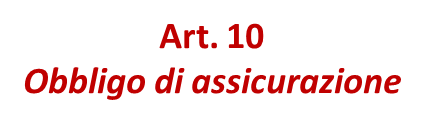 6. Con decreto del Ministro dello sviluppo  economico,  da  emanare entro centoventi  giorni  dalla  data  di  entrata  in  vigore  della presente legge, di concerto con il Ministro della  salute  e  con  il Ministro dell'economia e delle finanze,  previa  intesa  in  sede  di Conferenza permanente per i rapporti tra lo Stato, le  regioni  e  le province  autonome  di  Trento  e  di   Bolzano,   sentiti   l'IVASS, l'Associazione nazionale fra  le  imprese  assicuratrici  (ANIA),  le Associazioni nazionali rappresentative delle  strutture  private  che erogano  prestazioni  sanitarie  e  sociosanitarie,  la   Federazione nazionale degli ordini dei medici chirurghi e degli  odontoiatri,  le Federazioni nazionali degli ordini e dei  collegi  delle  professioni sanitarie e le organizzazioni sindacali maggiormente  rappresentative delle categorie professionali interessate, nonchè le associazioni di tutela dei cittadini e dei pazienti,  sono  determinati  i  requisiti minimi delle  polizze  assicurative  per  le  strutture  sanitarie  e sociosanitarie pubbliche e private e per gli esercenti le professioni sanitarie, prevedendo l'individuazione di classi di rischio a cui far corrispondere massimali differenziati. Il medesimo decreto stabilisce i  requisiti  minimi  di  garanzia  e  le  condizioni   generali   di operatività delle altre analoghe misure, anche di assunzione diretta del rischio, richiamate dal comma 1; disciplina  altresì  le  regole per il trasferimento del rischio nel caso di subentro contrattuale di un'impresa di assicurazione nonché la previsione nel bilancio  delle strutture di un fondo rischi e di un fondo costituito dalla  messa  a riserva  per  competenza  dei  risarcimenti  relativi   ai   sinistri denunciati.  A  tali  fondi  si  applicano  le  disposizioni  di  cui all'articolo 1, commi 5 e 5-bis, del decreto-legge 18  gennaio  1993, n. 9, convertito, con modificazioni, dalla legge 18  marzo  1993,  n. 67.
L’AZIONE DIRETTA E LE PROCEDURE LIQUIDATIVE;
IL PATTO DI GESTIONE DELLA LITE;
Il RISCHIO DI SURPLACE TRA ASSICURATORI
La CD. AUTOASSICURAZIONE…


1) La non opponibilità delle eccezioni, rispetto a franchigie e SIR
2)  Il regime di operatività temporale della polizza obbligatoria, secondo l’art. 11;
ALCUNI  TEMI “CALDI”
ALCUNI  TEMI “CALDI”
MA SOPRATTUTTO……
Art. 12 
 
               Azione diretta del soggetto danneggiato 
 
  1.  Fatte  salve  le  disposizioni  dell'articolo  8,  il  soggetto danneggiato ha diritto di agire direttamente, entro  i  limiti  delle somme per le quali è stato stipulato il contratto di  assicurazione, nei confronti dell'impresa di assicurazione che presta  la  copertura assicurativa alle strutture sanitarie o  sociosanitarie  pubbliche  o private di cui  al  comma  1  dell'articolo  10  e  all'esercente  la professione sanitaria di cui al comma 2 del medesimo articolo 10. (NO AZIONE DIRETTA SU POLIZZE art. 10 comma 3)
  2. Non sono opponibili al danneggiato, per  l'intero  massimale  di polizza,  eccezioni  derivanti  dal  contratto  diverse   da   quelle stabilite dal decreto di cui all'articolo 10, comma 6, che  definisce i requisiti  minimi  delle  polizze  assicurative  per  le  strutture sanitarie e sociosanitarie pubbliche e private e per gli esercenti le professioni sanitarie di cui all'articolo 10, comma 2.
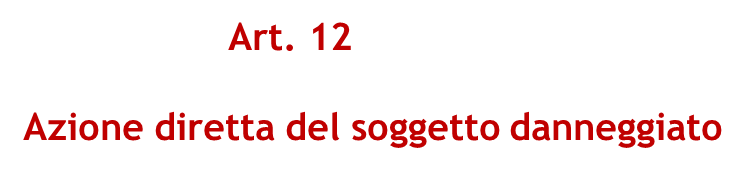 3.  L'impresa  di  assicurazione  ha  diritto  di   rivalsa   verso l'assicurato  nel  rispetto  dei  requisiti  minimi,  non  derogabili contrattualmente, stabiliti dal decreto di cui all'articolo 10, comma 6. 
  4. Nel giudizio promosso contro l'impresa  di  assicurazione  della struttura sanitaria o sociosanitaria pubblica o privata a  norma  del comma 1  è  litisconsorte  necessario  la  struttura  medesima;  nel giudizio promosso contro l'impresa di assicurazione dell'esercente la professione sanitaria a norma del comma 1 e' litisconsorte necessario l'esercente la professione  sanitaria.  L'impresa  di  assicurazione, l'esercente la professione sanitaria e il danneggiato  hanno  diritto di accesso alla documentazione  della  struttura  relativa  ai  fatti dedotti in ogni fase della trattazione del sinistro. 
  5. L'azione diretta del danneggiato nei confronti  dell'impresa  di assicurazione è soggetta al termine di prescrizione  pari  a  quello dell'azione verso la struttura sanitaria o sociosanitaria pubblica  o privata o l'esercente la professione sanitaria.
REQUISITI MINIMI
VS
ECCEZIONI NON OPPONIBILI
Occorre chiarire: i requisiti minimi attengono (ovviamente…) ai contenuti minimi della garanzia, al di sotto dei quali l’obiettivo della copertura assicurativa obbligatoria rischia di esser vanificato. Le eccezioni contrattuali possono esser qualcosa di diverso e di più, ossia riguardare talune anomalie o taluni limiti del contratto assicurativo (ad esempio: la sua risoluzione, la sospensione delle garanzie, l’annullamento anche ai sensi degli art. 1892 e ss. c.c., i limiti di franchigia e via discorrendo).
71
ECCEZIONI NON OPPONIBILI ?
Dubbi:
il fatto che il sinistro non rientra nell'oggetto del contratto o nella descrizione del rischio oggetto di polizza (tipo di attività dedotta in contratto); 
il fatto che l’esercente o la struttura svolgano attività diverse da quella descritte nell’oggetto dell’assicurazione (tema in realtà riconducibile a quello delle dichiarazioni inesatte e reticenti);
copertura della sola quota di responsabilità di pertinenza dell’assicurato, in caso di responsabilità solidale; 
estraneità del sinistro rispetto al regime di estensione temporale della polizza di cui all’art. 11 della legge 24/2017; 
mancata copertura derivante da omesso pagamento del premio;
esercizio abusivo dell’attività della struttura o dell’esercente la professione sanitaria; 
l’opponiblità dello svolgimento delle attività in stato di alterazione psicofisica per uso di sostanze stupefacenti o di alcool; 
l’opponibilità dei danni patrimoniali puri od indiretti (ndr: da escludersi, senza dubbio); 
insussistenza di copertura in caso di erronea pubblicazione effettuata ai sensi dell’art. 10 co. 4 della Legge.  
.
72
ECCEZIONI NON OPPONIBILI ?
Un discorso a parte merita di esser svolto per l’impugnazione del contratto, il suo annullamento, la sua inoperatività od eventuale nullità, anche ai sensi e per gli effetti degli articoli 1892, 1893, 1894, 1895 e 1898 c.c. . 
Quanto al dolo, al quale  manca la possibilità di garantire l’azione di rivalsa in via assicurativa, ex art. 10 comma 3 (che limita quella garanzia alla colpa grave). Vi sono, dunque,  argomenti per sostenere che l’eccezione di impugnazione del contratto ex art. 1892 c.c. sia opponibile al terzo in caso di dolo. La legge Gelli prevede che la rivalsa dell’assicuratore verso l’assicurato (ex art. 12, comma 3) sia garantita con apposita polizza, ai sensi dell’art. 10, comma 3. Insomma, la regola della opponibilità delle eccezioni trova il suo bilanciamento nella garanzia (assicurativa) di capienza dell’azione di rivalsa. Sennonché in nessun caso potranno esser coperte le ipotesi (più gravi) di dolo, in relazione alle quali la compagnia dovrebbe dunque  poter opporre la relativa eccezione: diversamente opinando, proprio la fattispecie più grave imputabile all’assicurato mendace sarebbe posta a carico della compagnia senza possibilità di eccezione e senza garanzia (assicurativa) circa l’efficacia della relativa rivalsa.
73
IL TEMA più rilevante: La non opponibilità delle eccezioni, rispetto a franchigie e SIR

DIVERSE ESIGENZE PER STRUTTURE ED ESERCENTI
LA DISCIPLINA “GEMELLA” DELL’AUTO
UN CONFRONTO INTERESSANTE
Art. 144(Azione diretta del danneggiato) 1. Il danneggiato per sinistro causato dalla circolazione di un veicolo o di un natante, per i quali vi è obbligo di assicurazione, ha azione diretta per il risarcimento del danno nei confronti dell'impresa di assicurazione del responsabile civile, entro i limiti delle somme per le quali è stata stipulata l'assicurazione. 2. Per l'intero massimale di polizza l'impresa di assicurazione non può opporre al danneggiato eccezioni derivanti dal contratto, nè clausole che prevedano l'eventuale contributo dell'assicurato al risarcimento del danno. L'impresa di assicurazione ha tuttavia diritto di rivalsa verso l'assicurato nella misura in cui avrebbe avuto contrattualmente diritto di rifiutare o ridurre la propria prestazione.
Azione diretta, offerta stragiudiziale e rischio di surplace
ART. 8 comma 4
4.  La  partecipazione  al  procedimento  di   consulenza   tecnica preventiva  di  cui  al  presente  articolo,  effettuato  secondo  il disposto dell'articolo 15 della presente legge, e'  obbligatoria  per tutte  le  parti,  comprese  le  imprese  di  assicurazione  di   cui all'articolo 10,  che  hanno  l'obbligo  di  formulare  l'offerta  di risarcimento del danno ovvero comunicare i motivi per  cui  ritengono di non formularla. In caso di  sentenza  a  favore  del  danneggiato, quando l'impresa di  assicurazione  non  ha  formulato  l'offerta  di risarcimento  nell'ambito  del  procedimento  di  consulenza  tecnica preventiva di cui ai commi precedenti,  il  giudice  trasmette  copia della sentenza all'Istituto  per  la  vigilanza  sulle  assicurazioni (IVASS) per gli adempimenti di propria competenza. In caso di mancata partecipazione, il giudice, con il  provvedimento  che  definisce  il giudizio, condanna le parti che non hanno  partecipato  al  pagamento delle spese di consulenza e di lite, indipendentemente dall'esito del giudizio,   oltre   che   ad   una   pena   pecuniaria,   determinata equitativamente,  in  favore  della  parte  che  è  comparsa   alla conciliazione.
76
Azione diretta, offerta stragiudiziale e rischio di surplace
pare sensato ritenere che lo scenario più praticato sarà quello in cui il  paziente allarghi la platea dei propri potenziali interlocutori, colpendo in contemporanea struttura e medico (tra loro solidalmente responsabili ex art. 2055 c.c.) e provando a moltiplicare i propri titoli risarcitori e le proprie possibilità di reale soddisfazione. Ciò a maggior ragione in considerazione della possibilità di agire in via diretta nei confronti dell’impresa assicurativa della struttura (e di quella del medico, se libero professionista).
77
Azione diretta, offerta stragiudiziale e rischio di surplace
si troveranno dunque affiancati in giudizio, in qualità di corresponsabili solidali:
la struttura, ex art. 1218 c.c. e la sua compagnia assicurativa, in regime di litisconsorzio necessario (ex art. 12 comma 4,);
il  medico e la sua compagnia assicurativa (quest’ultima in forza di chiamata in causa, salvo i casi di azione diretta).
Alla pluralità di potenziali responsabili corrisponde un solo danno risarcibile, riconducibile – appunto – ad una medesima fattispecie plurisoggettiva. Il tema si complicherebbe ulteriormente nel caso in cui gli esercenti potenzialmente responsabili fossero più d’uno. 
.
78
Azione diretta, offerta stragiudiziale e rischio di surplace
In tali ipotesi non applicabile, lato compagnie, l’art. 1910 c.c.
Unica soluzione la surrogazione ex art. 1916 c.c, nel diritto di regresso dell’assicurato.
Ma ipotizzando un’errata diagnosi (per colpa non grave) da parte di un medico strutturato libero professionista, senza addebiti plausibili per la struttura, nessuna delle due imprese potrebbe utilmente surrogarsi.

Chi paga per primo…..ci rimette!!!
Verso una soluzione convenzionale?
.
79
CASISTICA ELOQUENTE
La vicenda del “medico generico ecografista, specializzato in ginecologia, che non effettua interventi chirurgici”.

Premio di polizza: 1.100 euro
Esclusione della garanzia per danni derivanti da attività di diagnostica prenatale per immagini
Sinistro da Wrongful birth (malformazioni fetali non rilevate alla morfologica)
Eccezione di inoperatività della garanzia
Citazione:erronea strategia difensiva nullità della polizza o vessatorietà della clausola (Cass. 22806/2014)
Il ricorso ad analoghe misure pone un delicato tema di sostenibilità, qui declinato in relazione all’obiettiva difficoltà di pretendere dalle aziende sanitarie – già condizionate da severi vincoli di bilancio e, sovente, dalla scarsità delle risorse disponibili –  il rispetto di parametri e requisiti di solvibilità richiesti alle imprese di assicurazione; del resto  la non omogeneità del loro diverso modo di operare nel settore postula accurate riflessioni: le strutture sanitarie devono in primo luogo governare il loro rischio e presidiare la sicurezza delle cure, a differenza dalle compagnie di assicurazione, che di quel rischio assumono le eventuali conseguenze finanziarie.
D’altra parte, si pone l’esigenza prioritaria di far salvi i diritti del paziente in caso di danno, consentendogli di poter contare comunque, in caso di danno, su di una effettiva e solvibile tasca risarcitoria, sia essa assicurata o meno. 

“LE FORMULE MISTE”